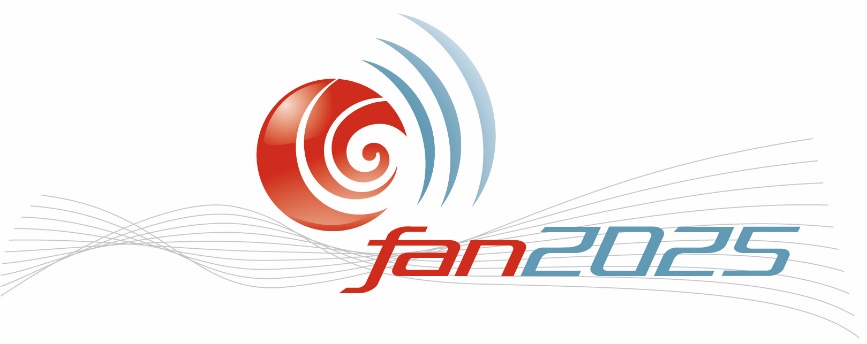 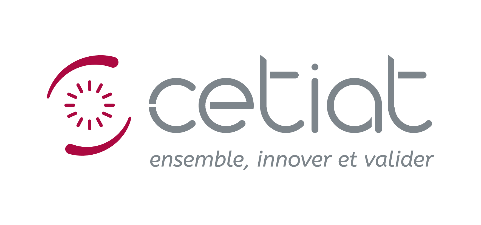 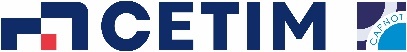 Quiet Bladeless Fan: Revolution or Scam?
François BESSAC - CETIAT
Michel BESOMBES - CETIM
Ossian KAGHAD - CETIAT
9 - 11 April 2025, Antibes Juan-les-Pins  (France)
Paper #15
Front page
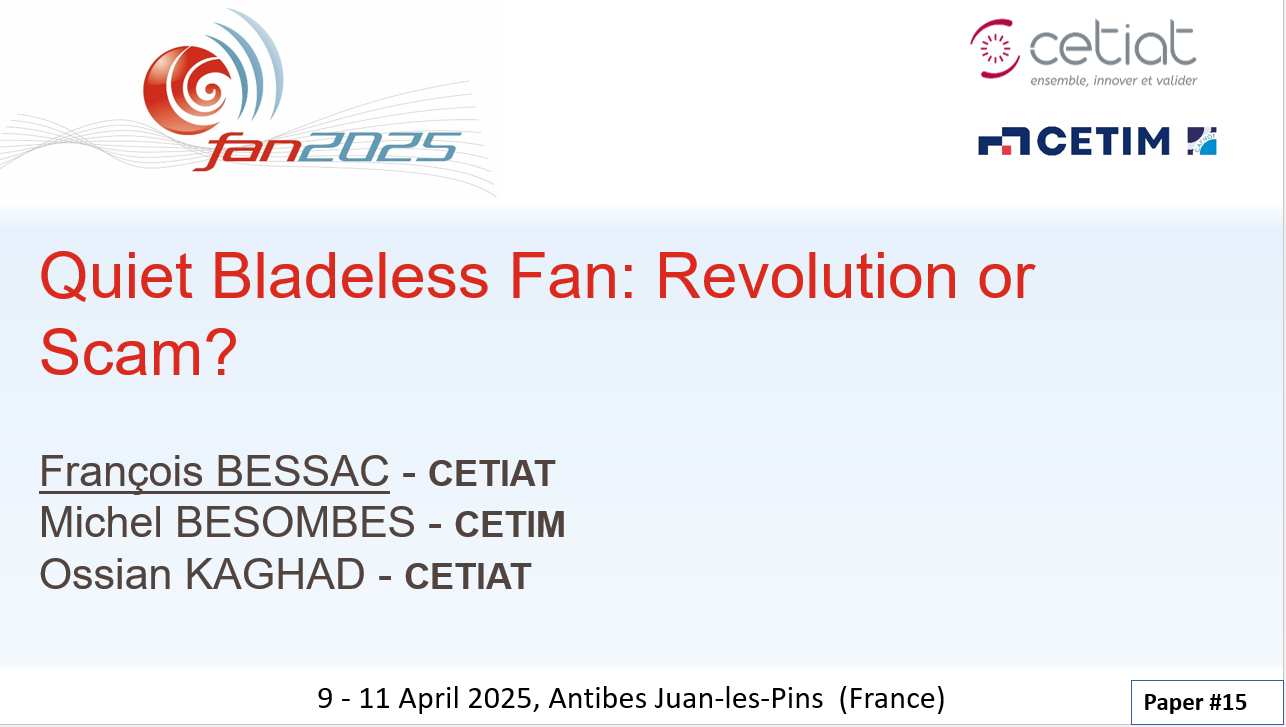 Please do not change the formalism of 1st page, only title, authors & affiliation
Presenting author name is underlined
If you are the author of a paper (for example #20), don't forget to give its number at the bottom right of the page ‘Paper #20’.
If it is a PWP, no mention at the bottom of the page (remove the frame)
No institution logo on this pageit will be on the next pages
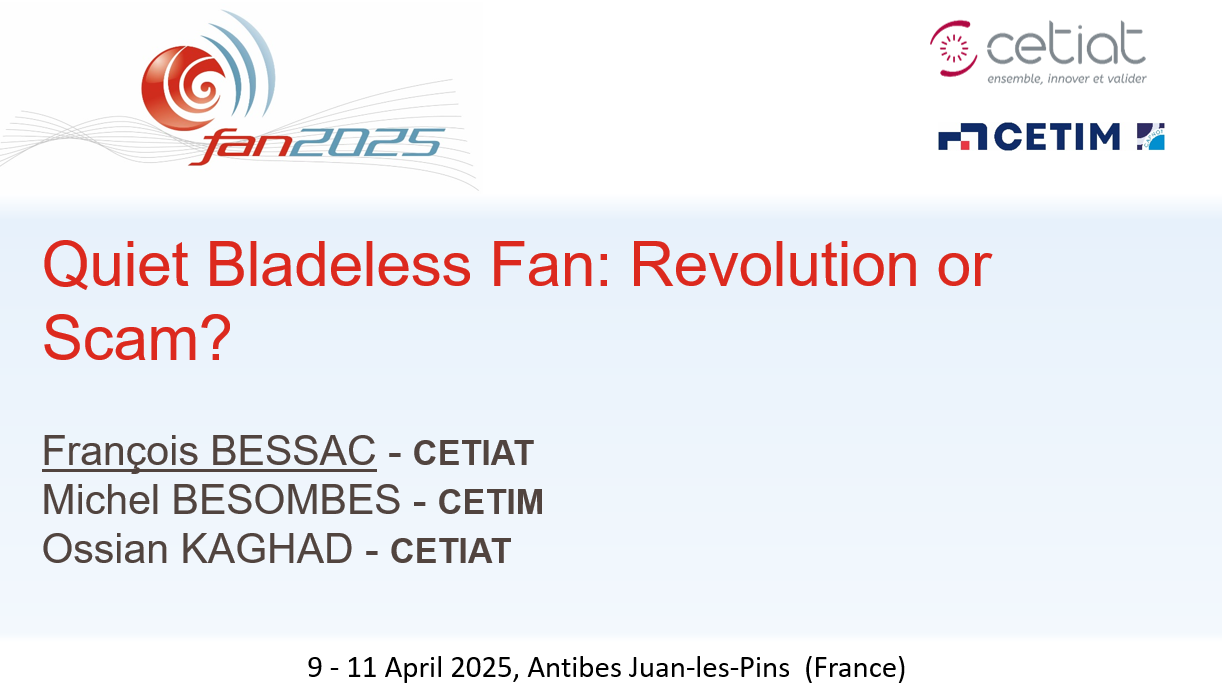 Instructions for presenters
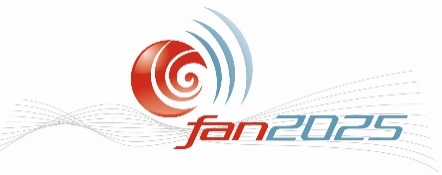 Formalism for the next slides is now free. You are allowed to use the FAN 2025 logo in small size

Font size should not be smaller that 15 

Remind: only technical or scientific topics shall be presented
no advertising or commercial content

Duration for your presentation: 
14’ presentation + 4’ questions + 2’ swap speaker (Total 20 minutes)
Approx. 13 slides (max 15)
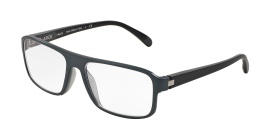 Screen ratio = 16:9